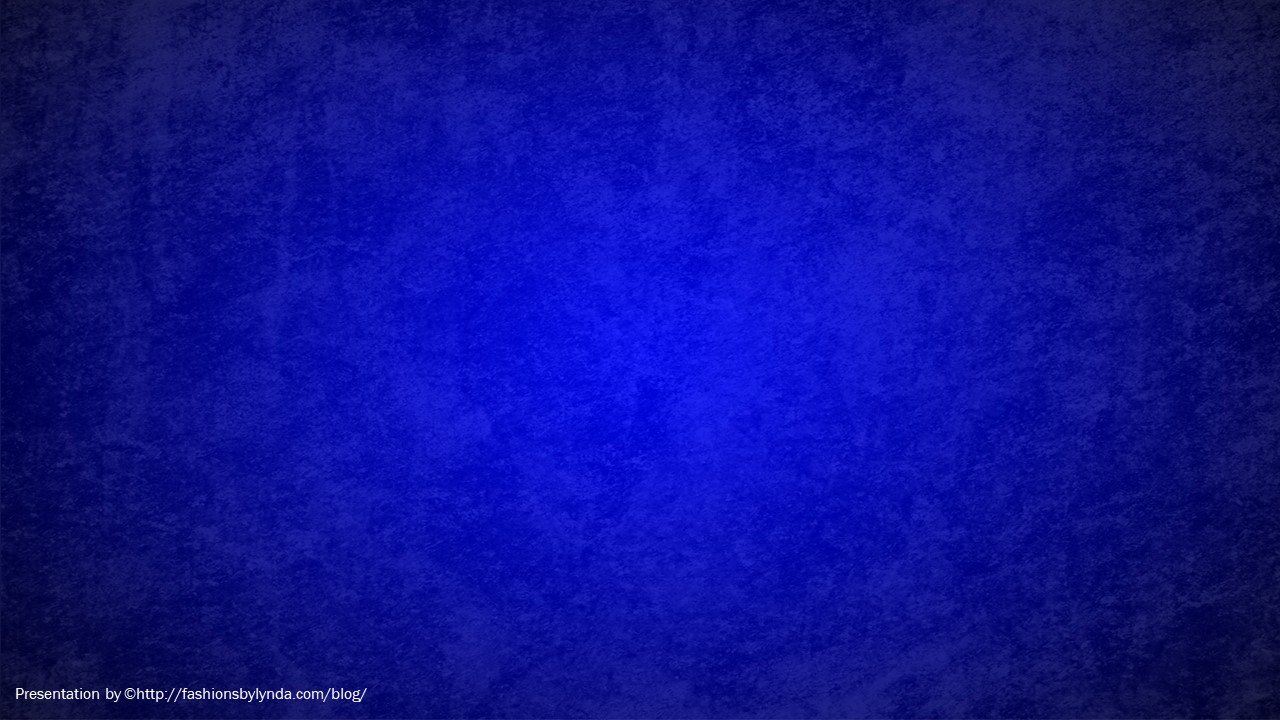 Lesson 126 Part 2
Prophecy:
The Coming of the Savior
Isaiah 36-41
My righteousness is near; my salvation is gone forth, and mine arms shall judge the people; the isles shall wait upon me, and on mine arm shall they trust.
Isaiah 51:5
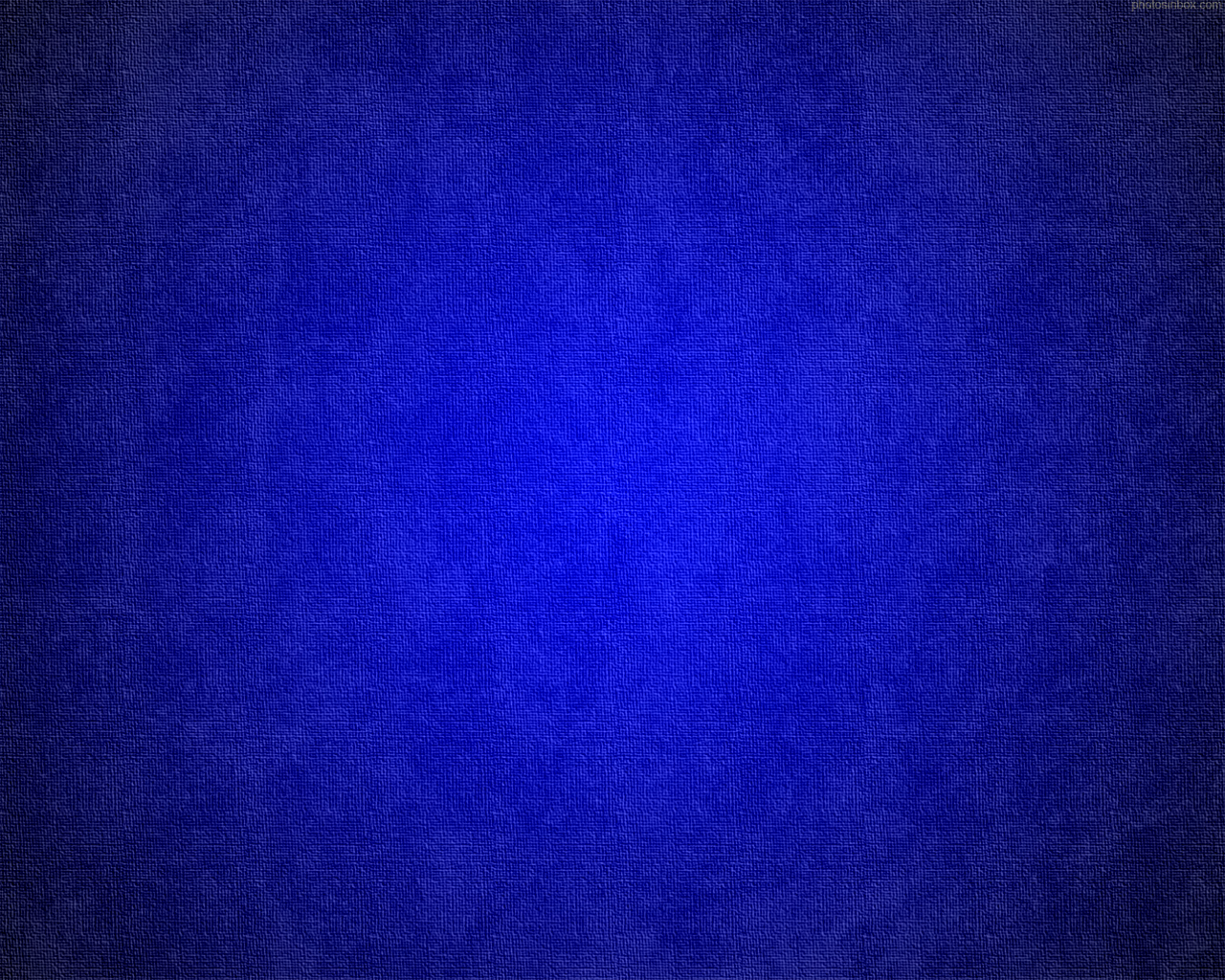 Placing Trust In the Lord
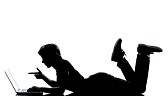 Dating issues
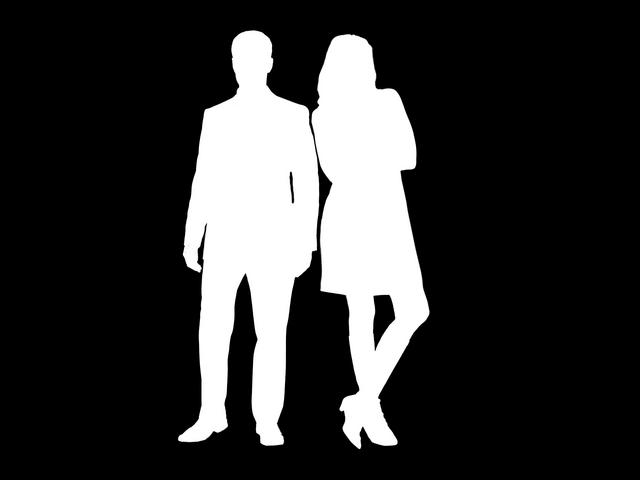 Computer issues
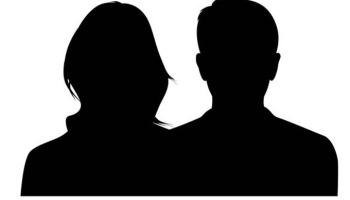 What are some situations you might face in which you will need to know that you can trust in the Lord?
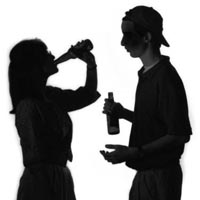 Parent issues
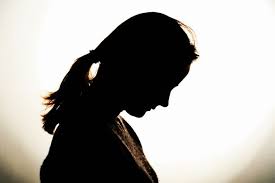 Peer pressure issues
Defending your faith issues
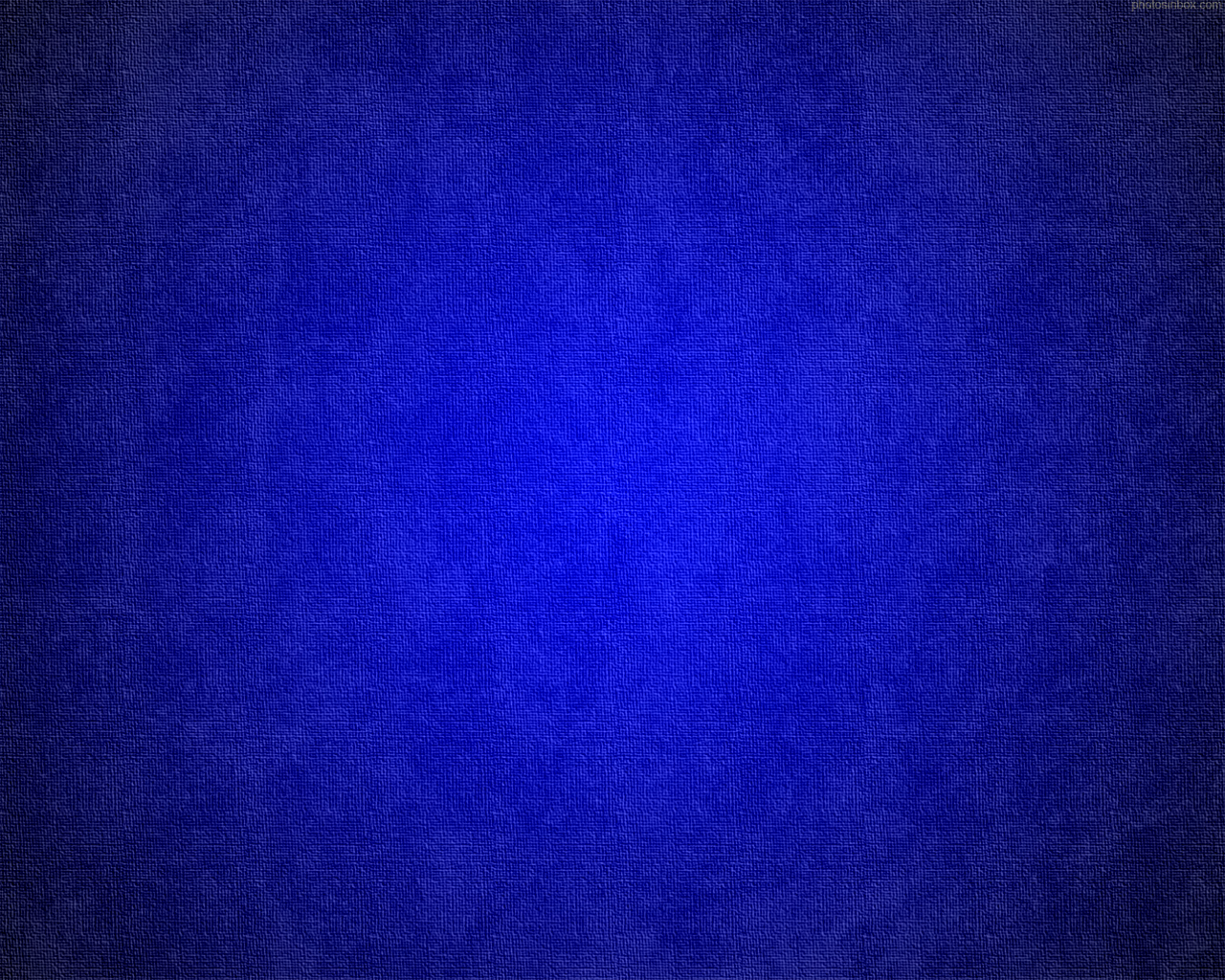 Recap
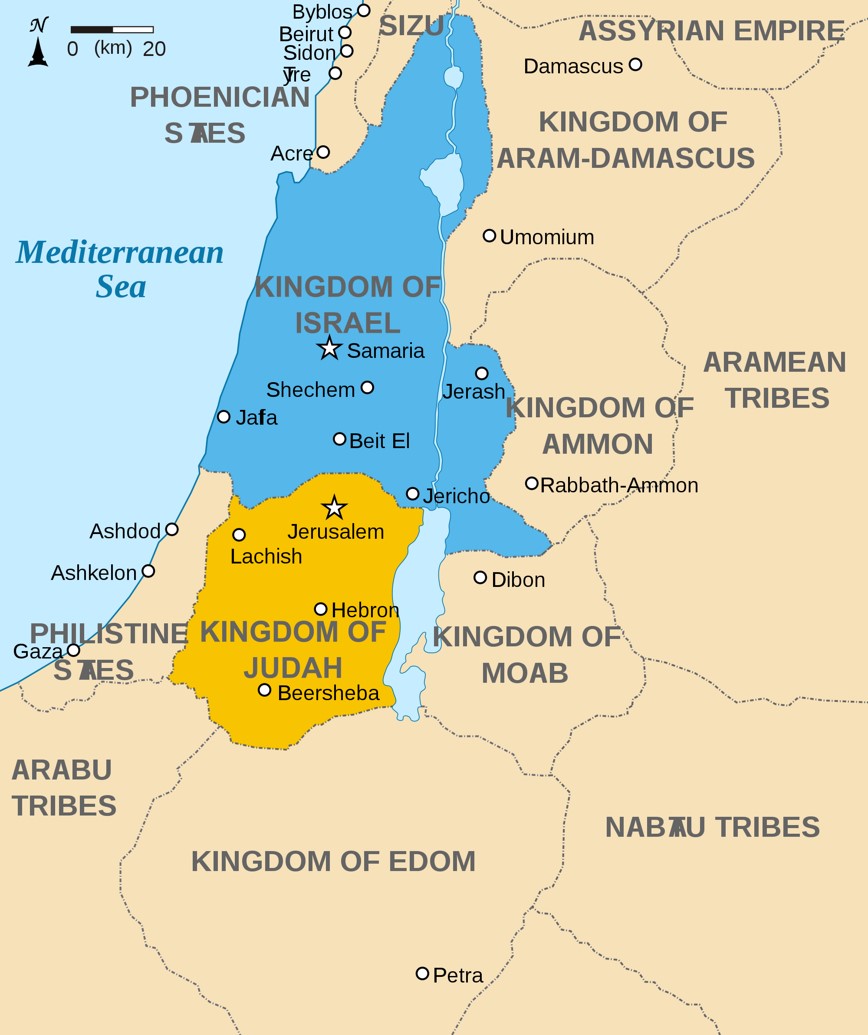 587 B.C.
721 B.C.
1095 B.C.
975 B.C.
Kingdoms Divide
Rehoboam— Israel
Jeroboam— Judah
United Kingdom Under Saul
Judah (Jerusalem) is taken captive by Babylonians
Assyrians capture Israel
(lost 10 tribes)
Judah is spared
The people followed Isaiah’s counsel and were spared. However, Isaiah then prophesied that the Babylonians would eventually capture and plunder Jerusalem.
Isaiah told the people of Judah that if they trusted in the Lord, they would be saved from the Assyrian army.
(2)
Isaiah 36-39
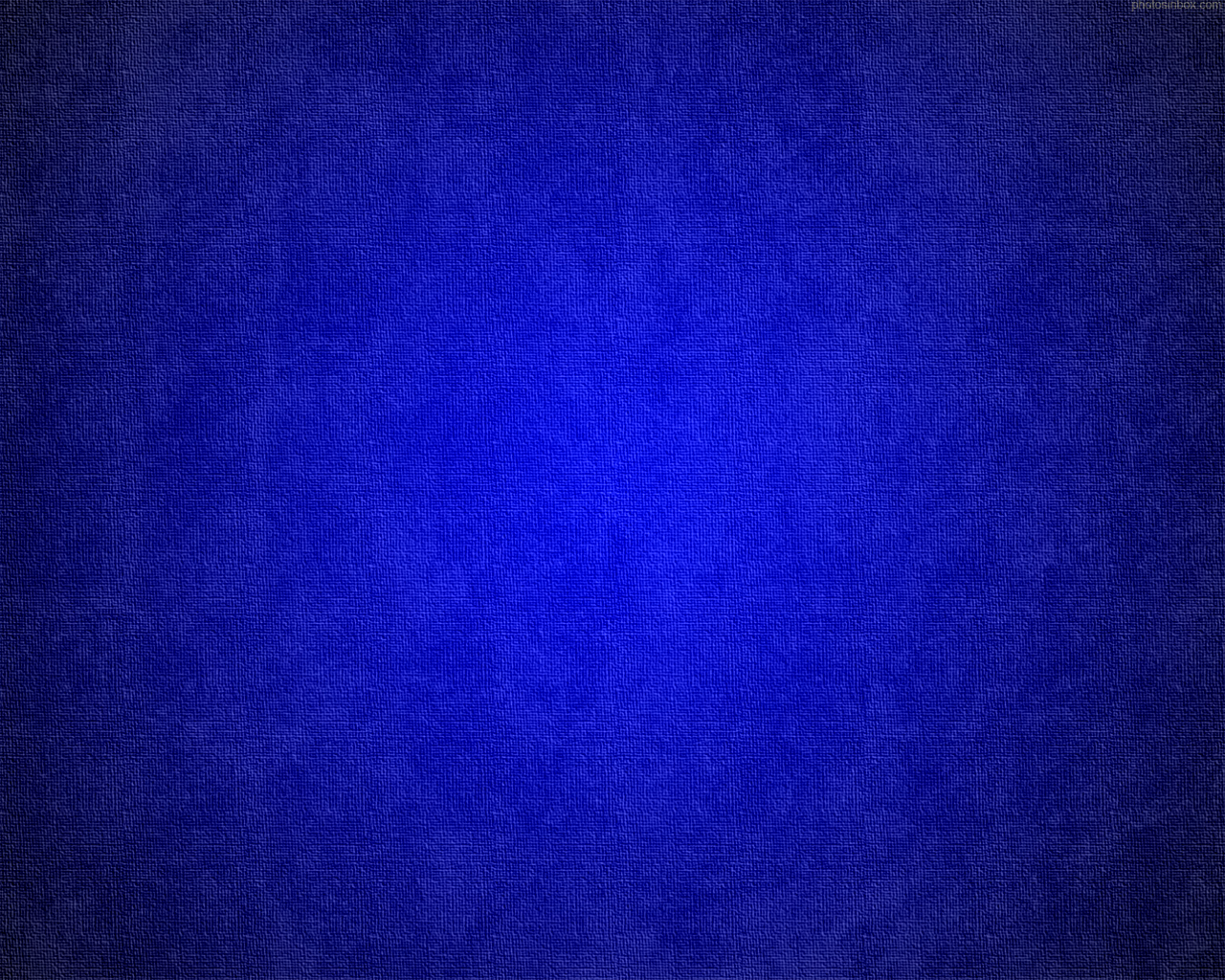 A Message of Comfort
“The message of comfort to Jerusalem, ‘that her warfare is accomplished, that her iniquity is pardoned,’ clearly refers to the latter days. 

The Millennium will bring peace to a city that has known no peace. Ever since Israel was established as a state, there has been war and rumors of war for Jerusalem.
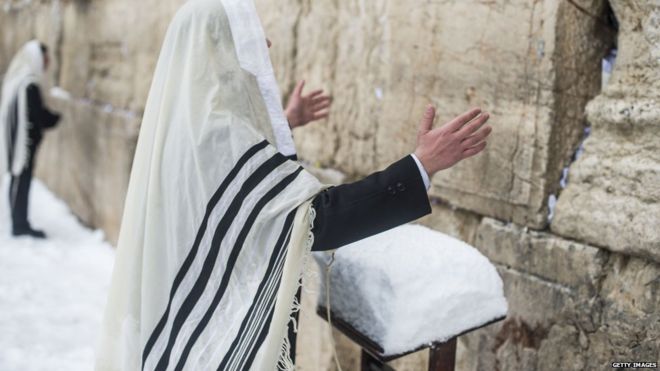 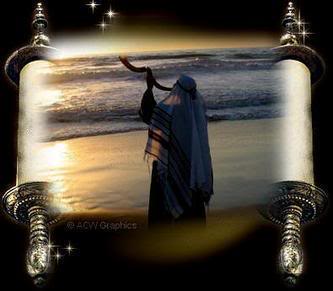 (4)
Isaiah 40:1-2
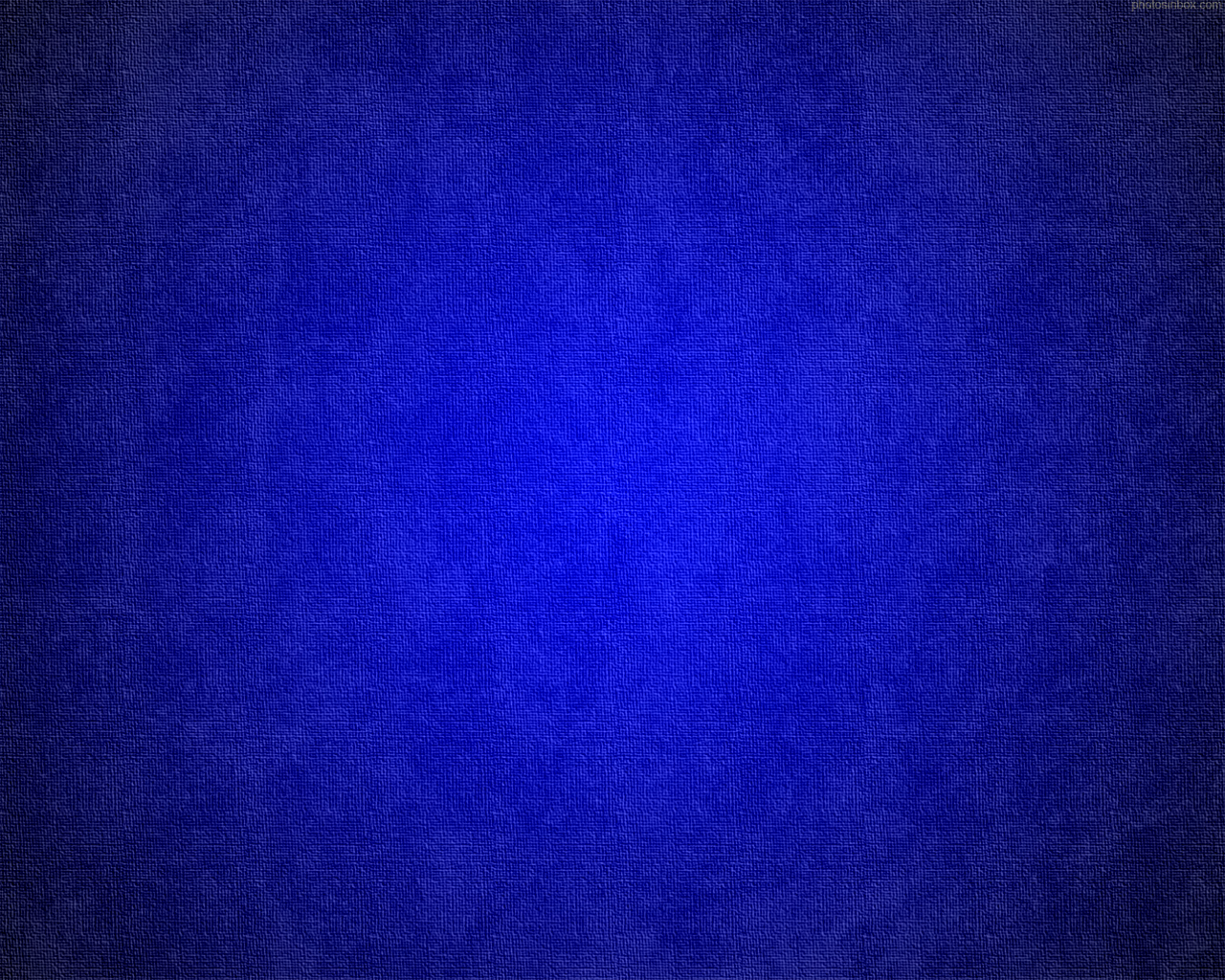 A Voice in the Wilderness—Isaiah Or John?
The New Testament (Greek) form of the name Isaiah, as in Luke 4:17 and Acts 8:30. 

Also an ancient prophet who lived in the days of Abraham and who was blessed by him. He was a bearer of the Melchizedek Priesthood. Bible Dictionary
The Savior clearly identified the “voice in the wilderness” as John the Baptist (1)
For this is he that was spoken of by the prophet Esaias, saying, The voice of one crying in the wilderness, Prepare ye the way of the Lord, make his paths straight.
Matthew 3:3
But if this forerunner was to prepare the way for the person who was to tell Jerusalem that times of trial were over (see Isaiah 40:1), then the prophet clearly could not be referring only to John the Baptist’s mortal ministry. (1)
He said, I am the voice of one crying in the wilderness, Make straight the way of the Lord, as said the prophet Esaias. 
John 1:3
Conclusion: 
Esaias is a forerunner, a messenger of the coming of the Savior, those who preach the gospel*
Yea, even he should go forth and cry in the wilderness: Prepare ye the way of the Lord, and make his paths straight; for there standeth one among you whom ye know not; and he is mightier than I,
1 Nephi 10:8-9  referring to Esaias as John the Baptist
Isaiah 40:3-5
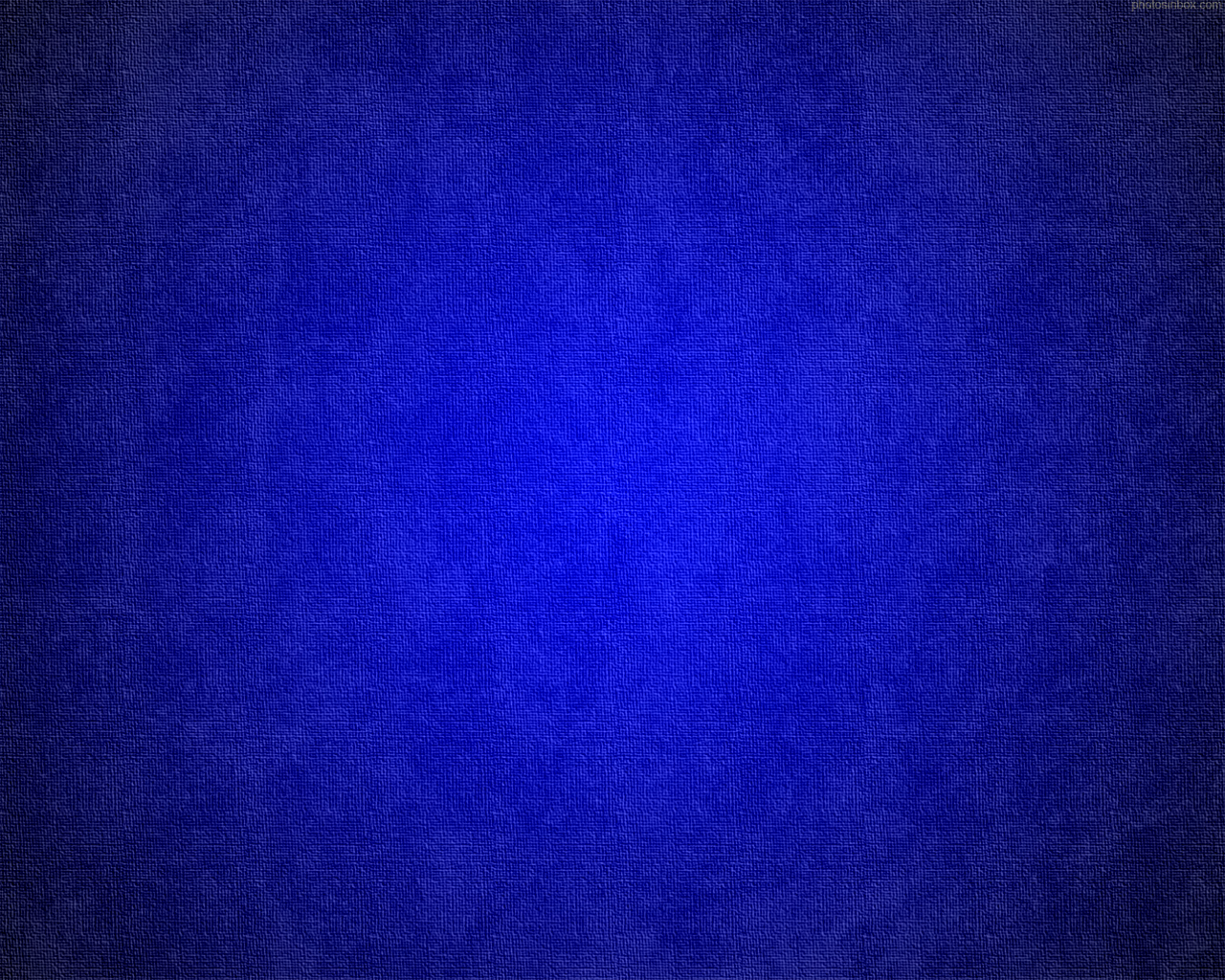 Continuing Comfort--imagery
Isaiah 40:6–8
Isaiah 40:10–11
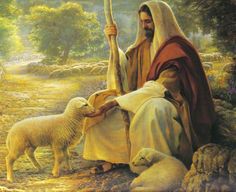 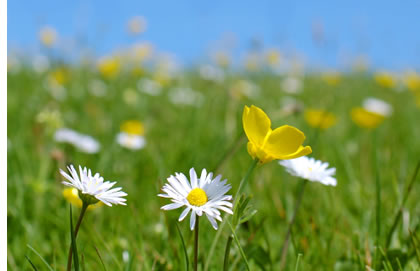 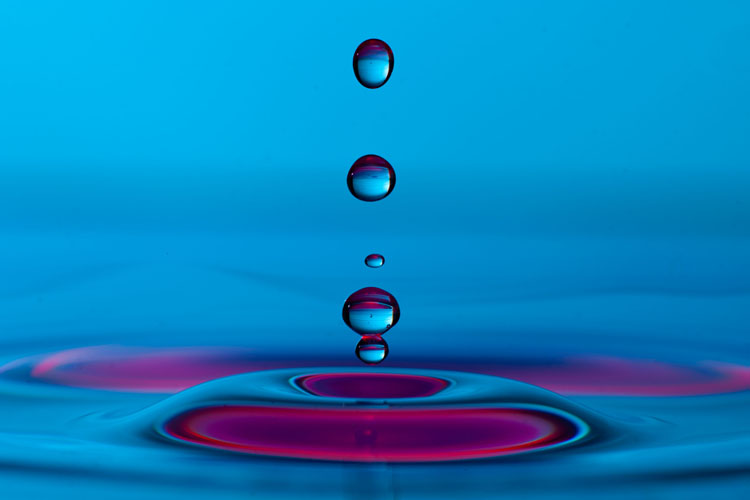 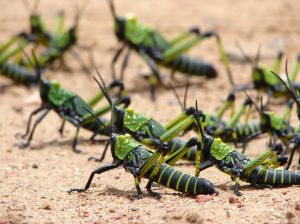 Isaiah 40:12–15
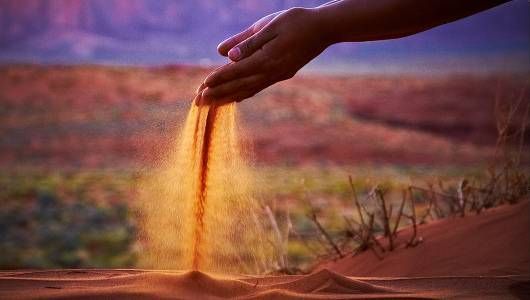 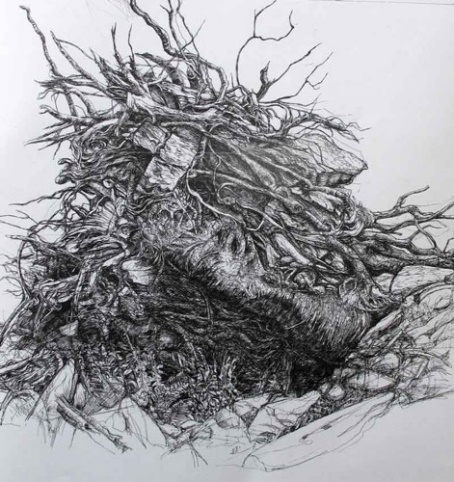 Isaiah 40:22–25
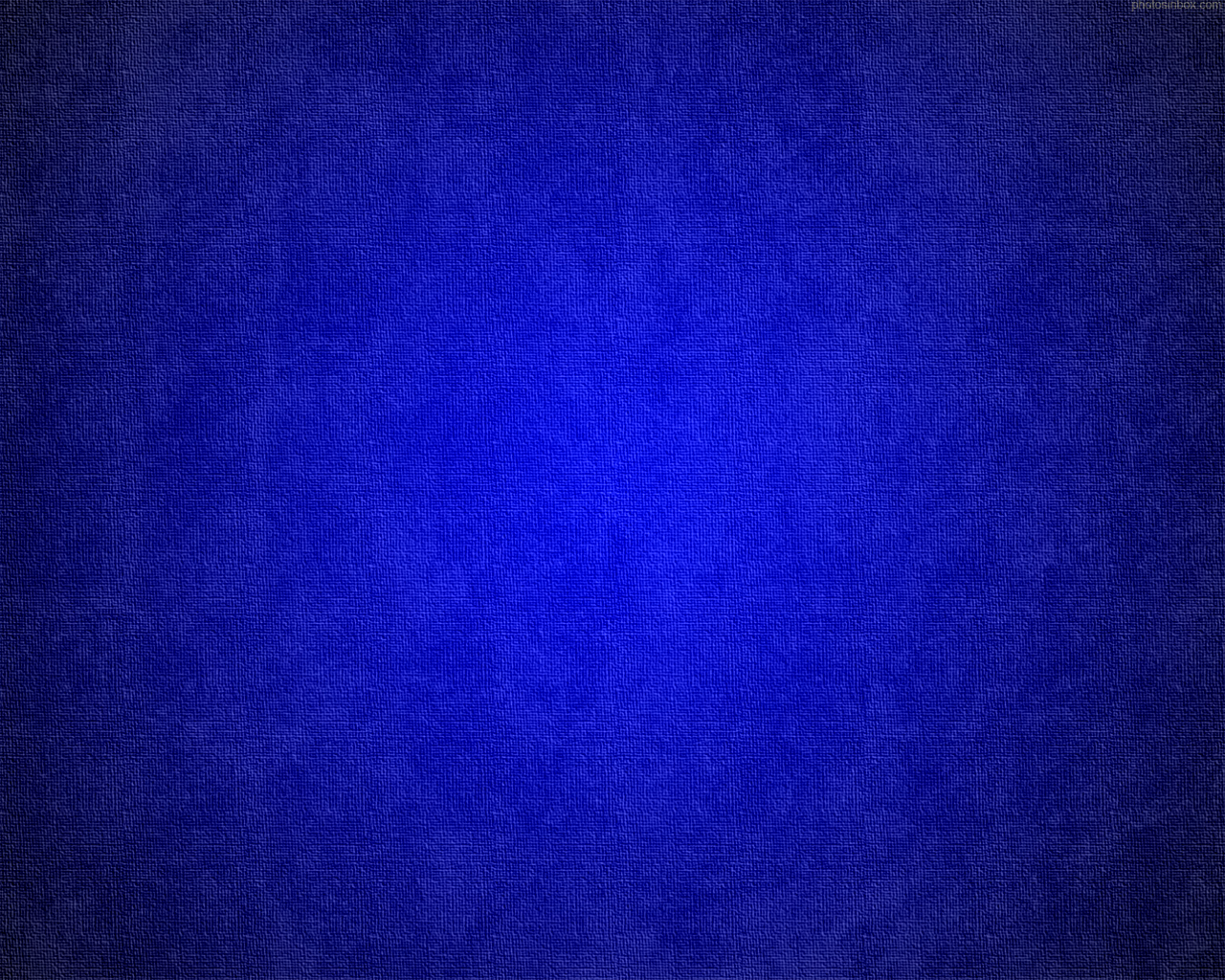 Endless, Eternal, and Everlasting
Signifying that he endures forever, for ‘his years never fail
And God spake unto Moses, saying: Behold, I am the Lord God Almighty, and Endless is my name; for I am without beginning of days or end of years; and is not this endless? Moses 1:3
Endless and Eternal:
Moses 1:3
Moses 7:35
D&C 19:10
Everlasting:
Gen. 21:33
Isaiah 9:6, 40:28 Jeremiah 10:10 Romans 16:26
D&C 133:34
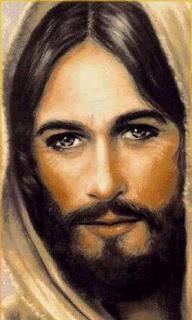 Isaiah 40:28-31
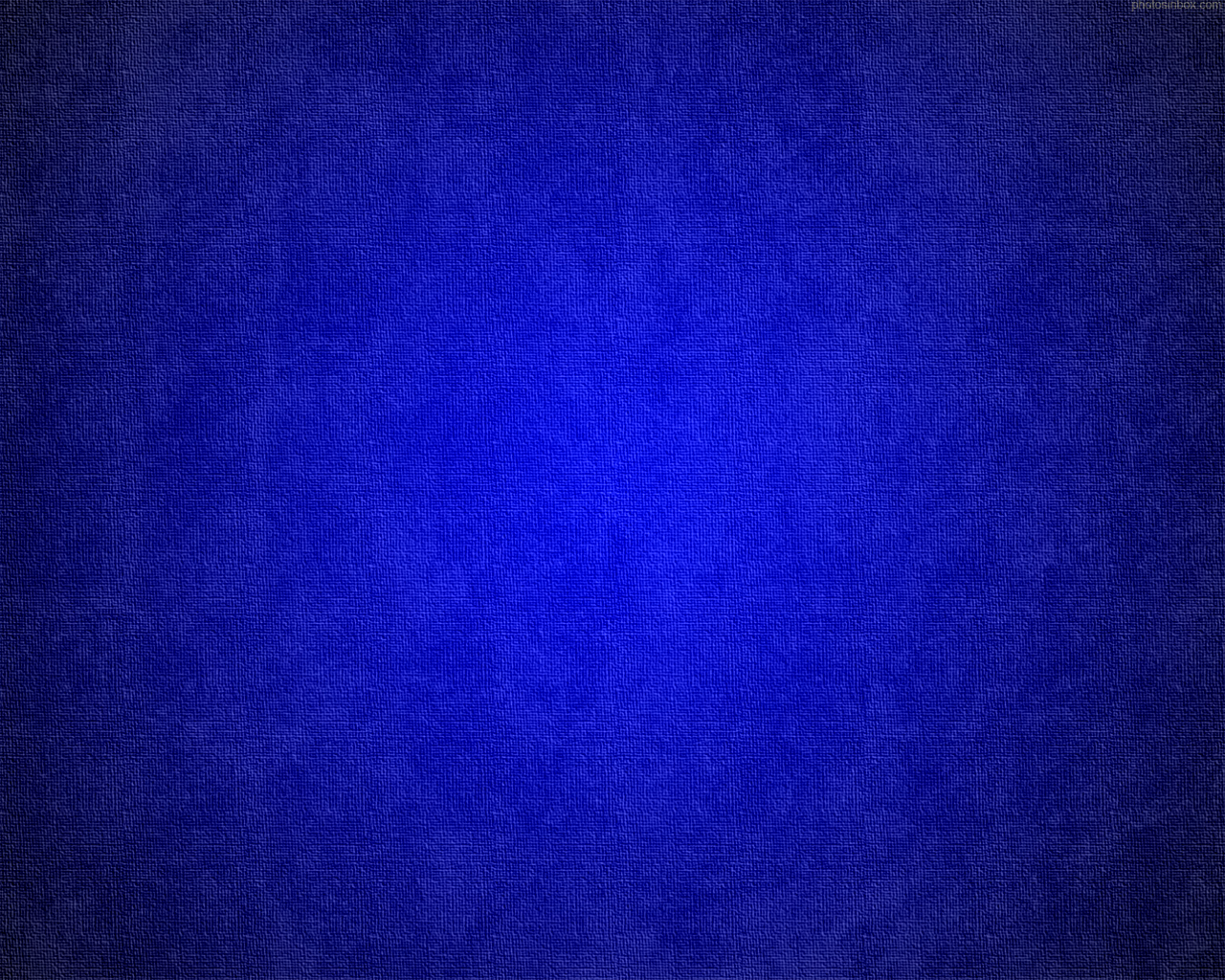 “Isles” Include the Americas
From time to time the Lord has led away remnants of Israel to “isles” from which He will eventually gather them before the Second Coming.
…but we have been led to a better land, for the Lord has made the sea our path, and we are upon an isle of the sea. 1 Nephi 19:10
“isles”—not known to others
And behold, there are many who are already lost from the knowledge of those who are at Jerusalem. Yea, the more part of all the tribes have been led away; and they are scattered to and fro upon the isles of the sea; and whither they are none of us knoweth, save that we know that they have been led away.
1 Nephi 22:4
Isaiah alluded to scattered Israel when he used the metaphor “isles” and suggested that there, in the isles, they would learn to trust Him and wait upon His word and be renewed together. All of this would come near the time of the harvest. 

Then scattered Israel will learn a new song, the song of the redeemed, as they are gathered into the kingdom.
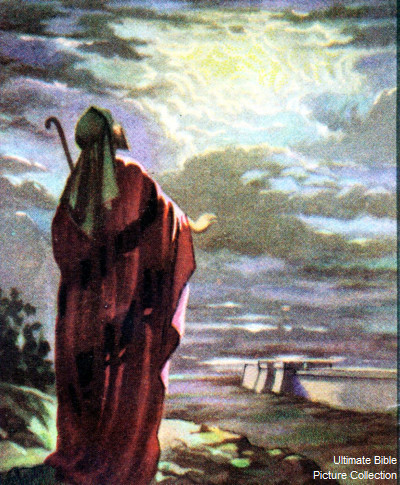 (1)
Isaiah 41:1, 5
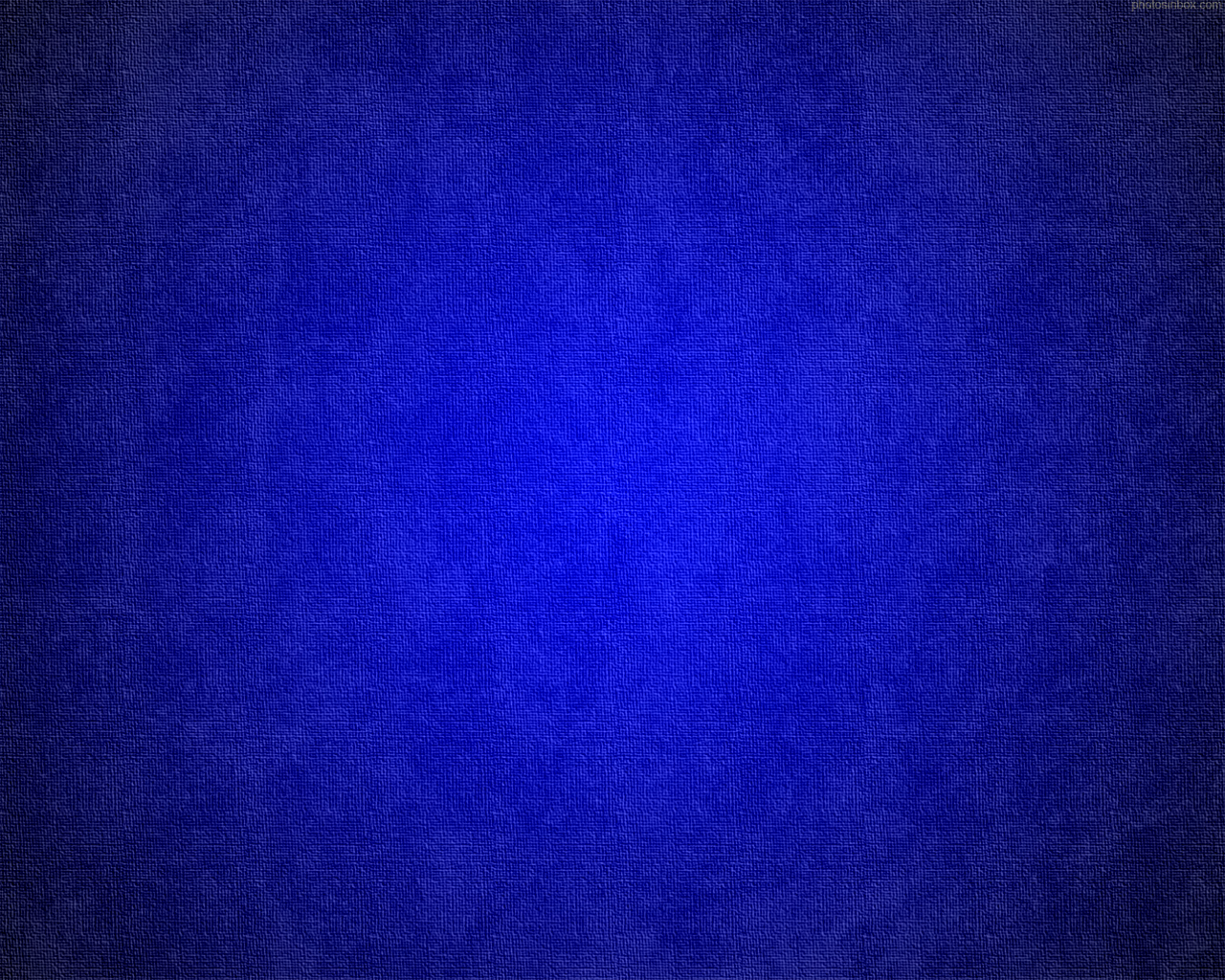 ‘A Righteous Man”
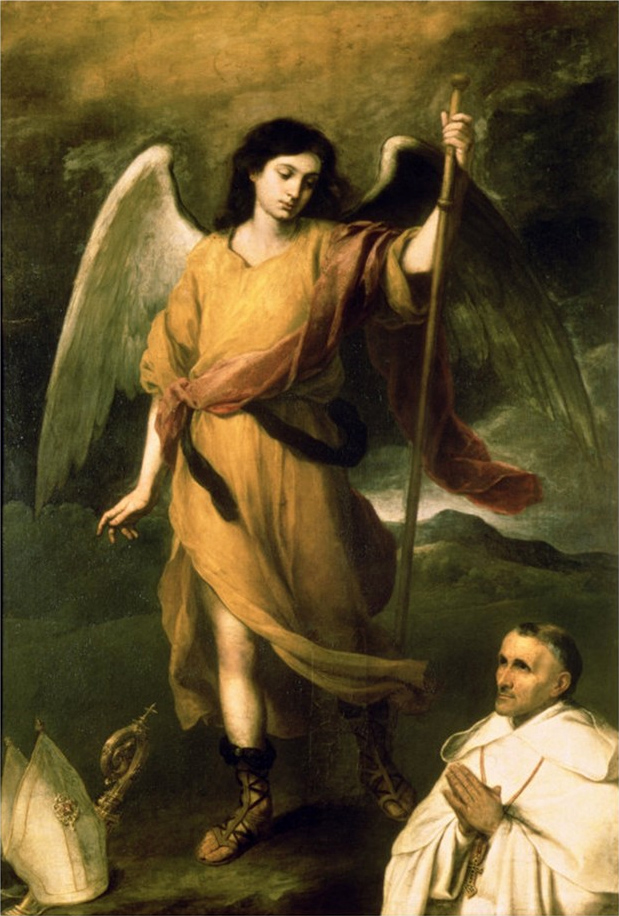 Elias which was to come to gather together the tribes of Israel and restore all things. D&C 77:9
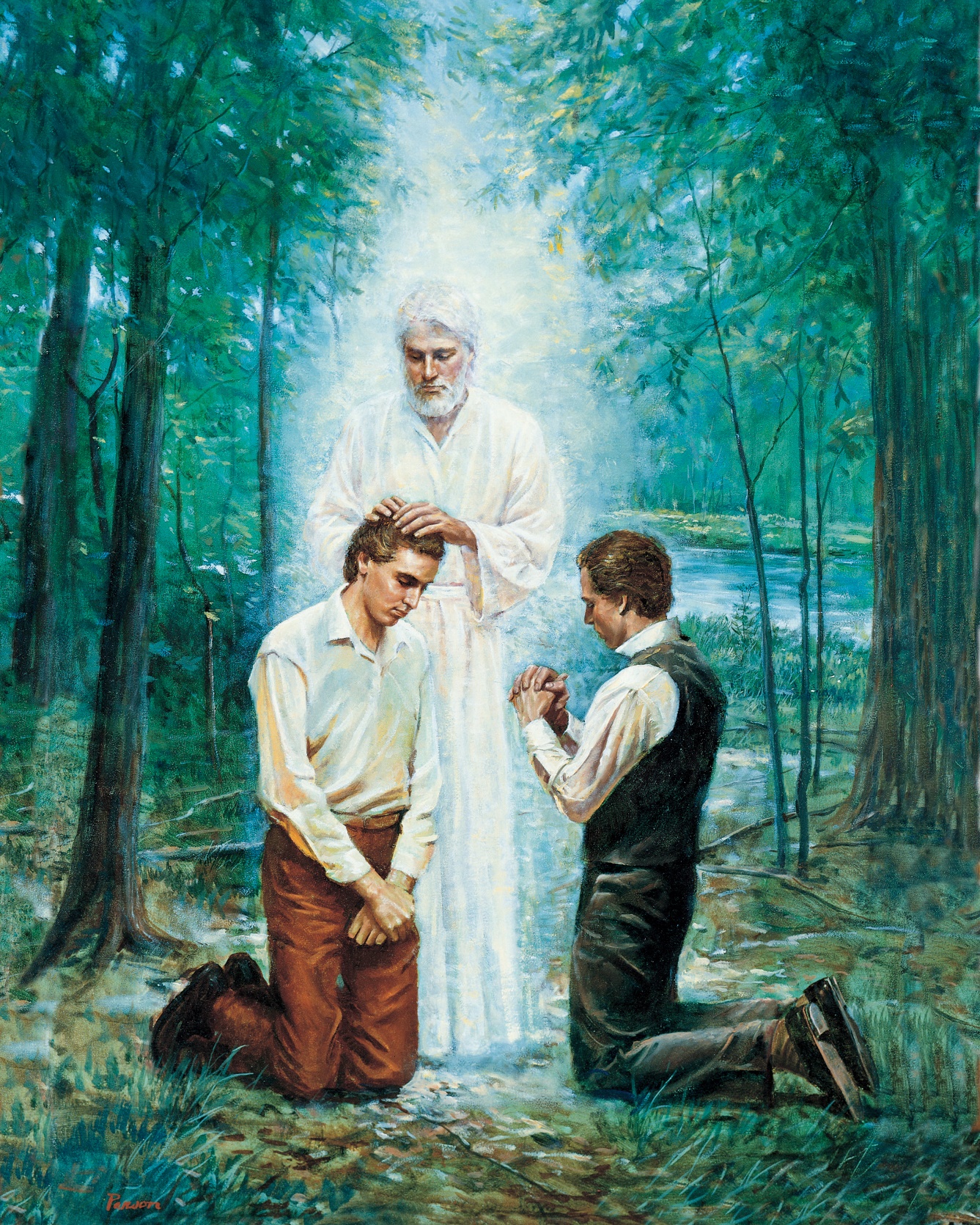 Many angelic ministrants have been sent from the courts of glory to confer keys and powers, to commit their dispensations and glories again to men on earth.

At least the following have come: Moroni, John the Baptist, Peter, James and John, Moses, Elijah, Elias, Gabriel, Raphael, and Michael.
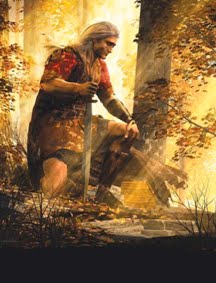 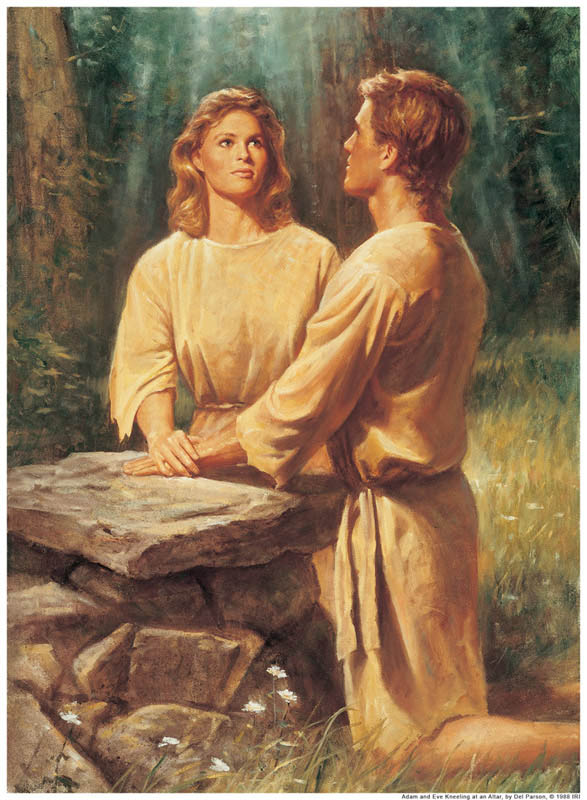 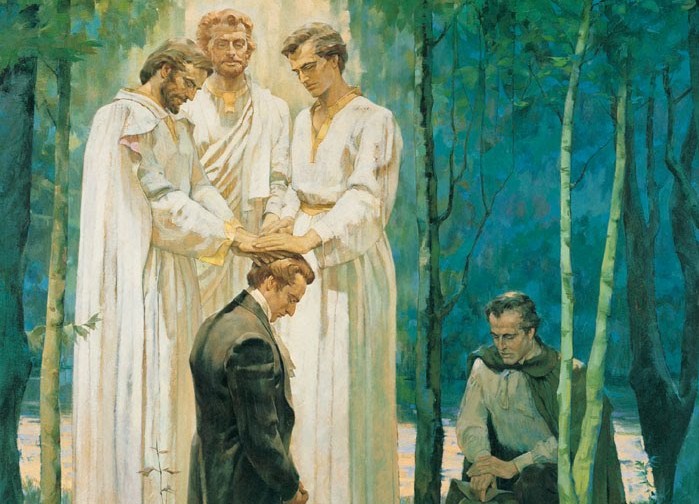 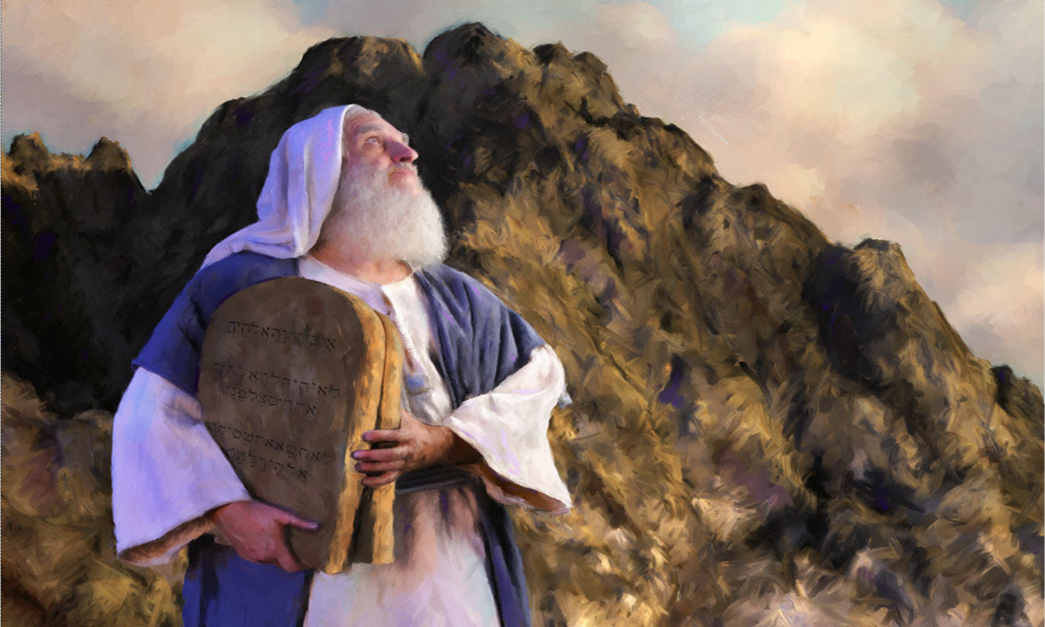 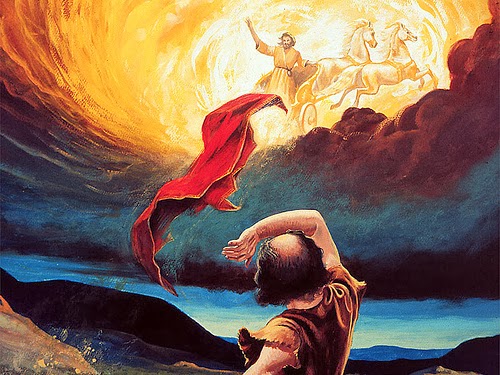 (1)
Isaiah 41:2
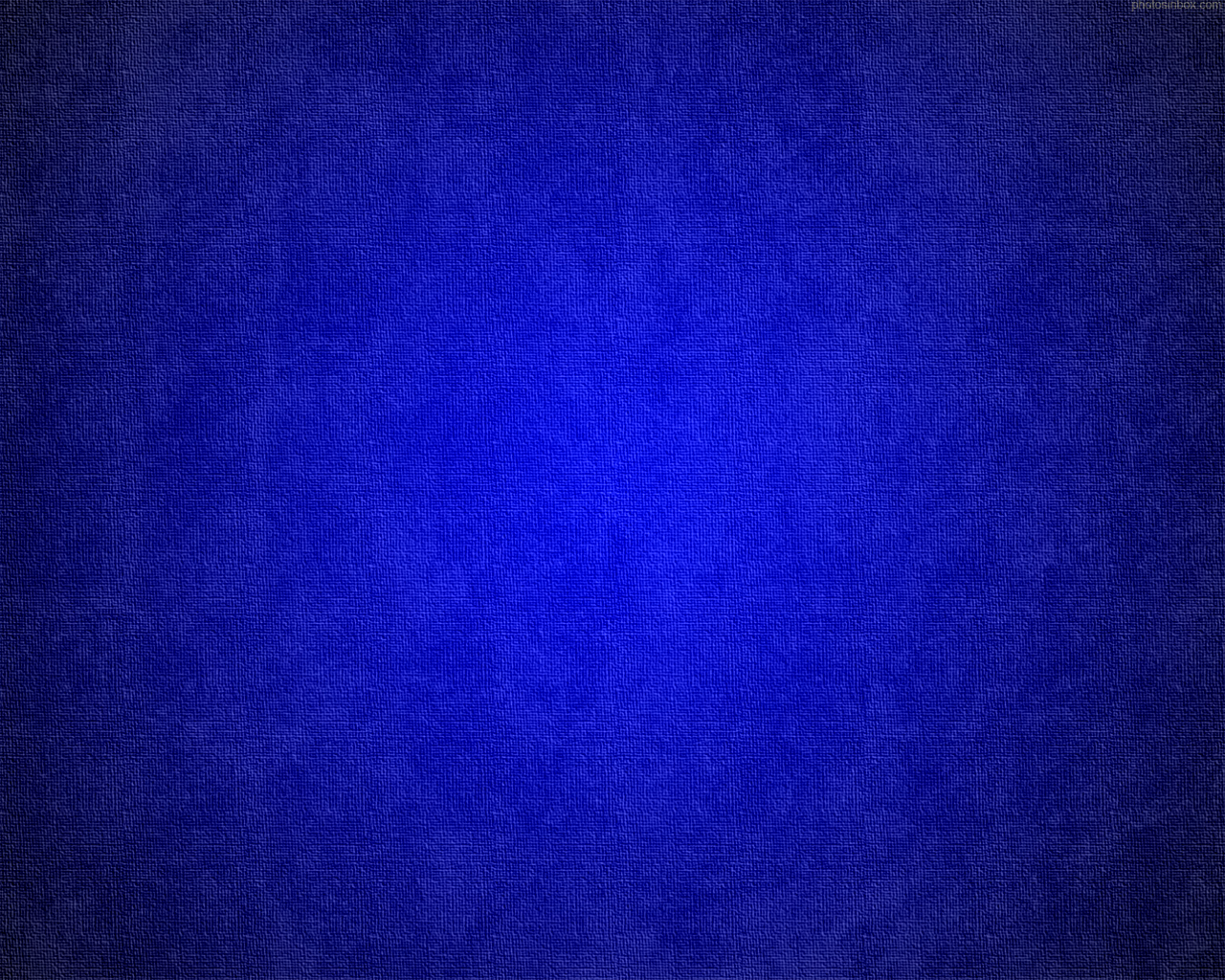 An Elias
Since it is apparent that no one messenger has carried the whole burden of the restoration, but rather that each has come with a specific endowment from on high, it becomes clear that Elias is a composite personage. 

The expression must be understood to be a name and a title for those whose mission it was to commit keys and powers to men in this final dispensation.
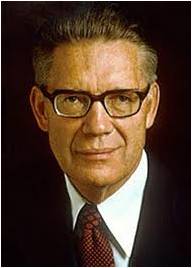 The “man from the east” seems to mean angels of the Restoration, who are grouped together under the composite title of Elias. (1)
(4)
Isaiah 41:2
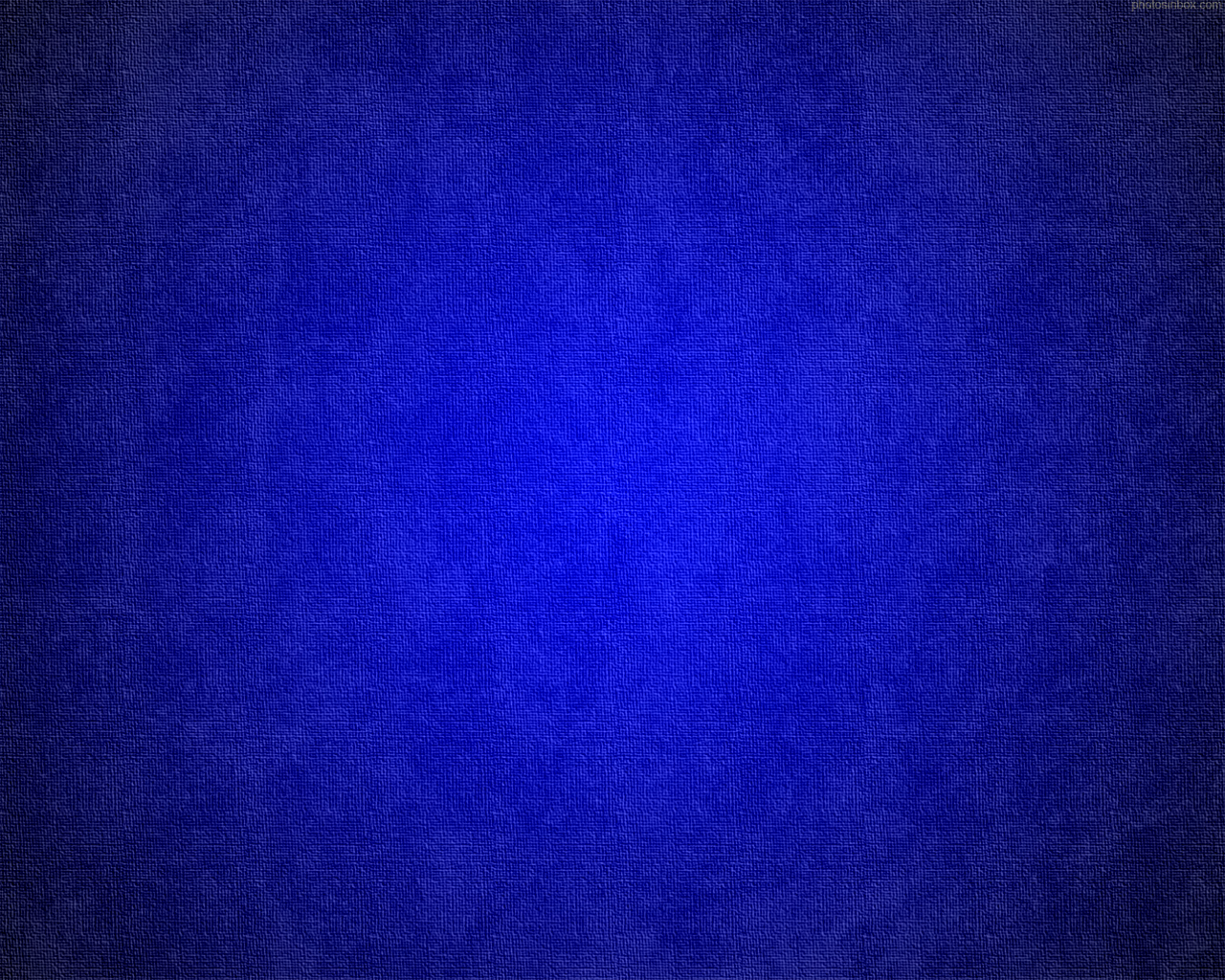 Desire to Strengthen
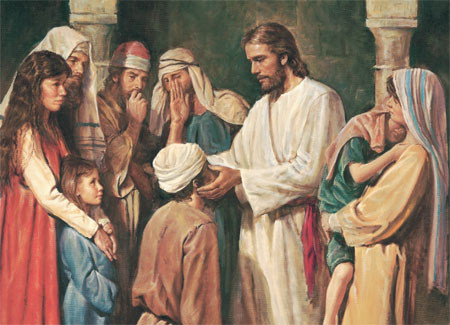 1. How firm a foundation, ye Saints of the Lord,Is laid for your faith in his excellent word!What more can he say than to you he hath said,Who unto the Savior, who unto the Savior,Who unto the Savior for refuge have fled?
2. In ev'ry condition—in sickness, in health,In poverty's vale or abounding in wealth,At home or abroad, on the land or the sea—As thy days may demand, as thy days may demand,As thy days may demand, so thy succor shall be.
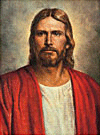 3. Fear not, I am with thee; oh, be not dismayed,For I am thy God and will still give thee aid.I'll strengthen thee, help thee, and cause thee to stand,Upheld by my righteous, upheld by my righteous,Upheld by my righteous, omnipotent hand.
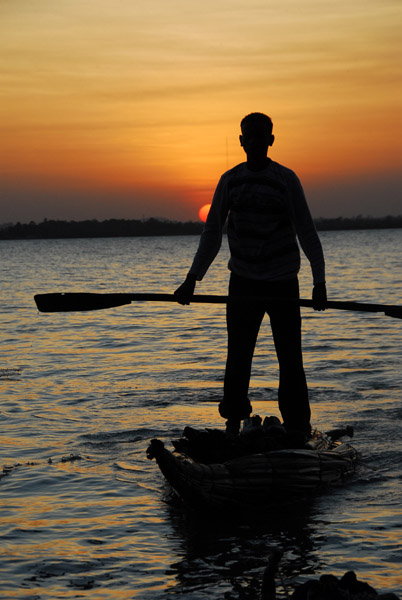 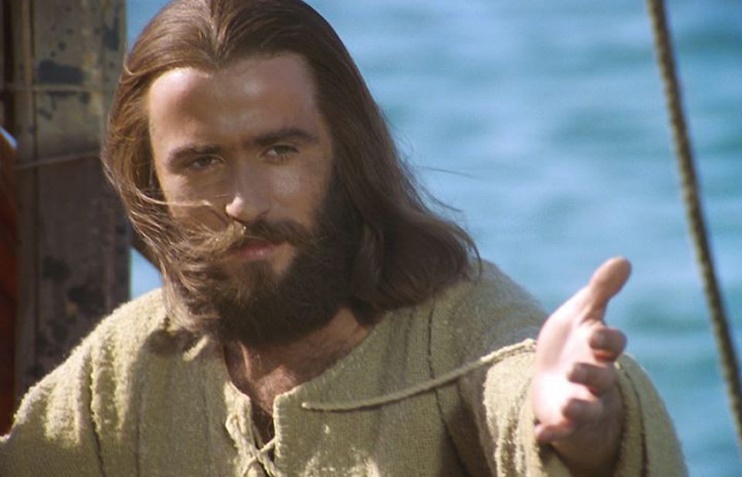 7. The soul that on Jesus hath leaned for reposeI will not, I cannot, desert to his foes;That soul, though all hell should endeavor to shake,I'll never, no never, I'll never, no never,I'll never, no never, no never forsake!
(3)
Isaiah 41
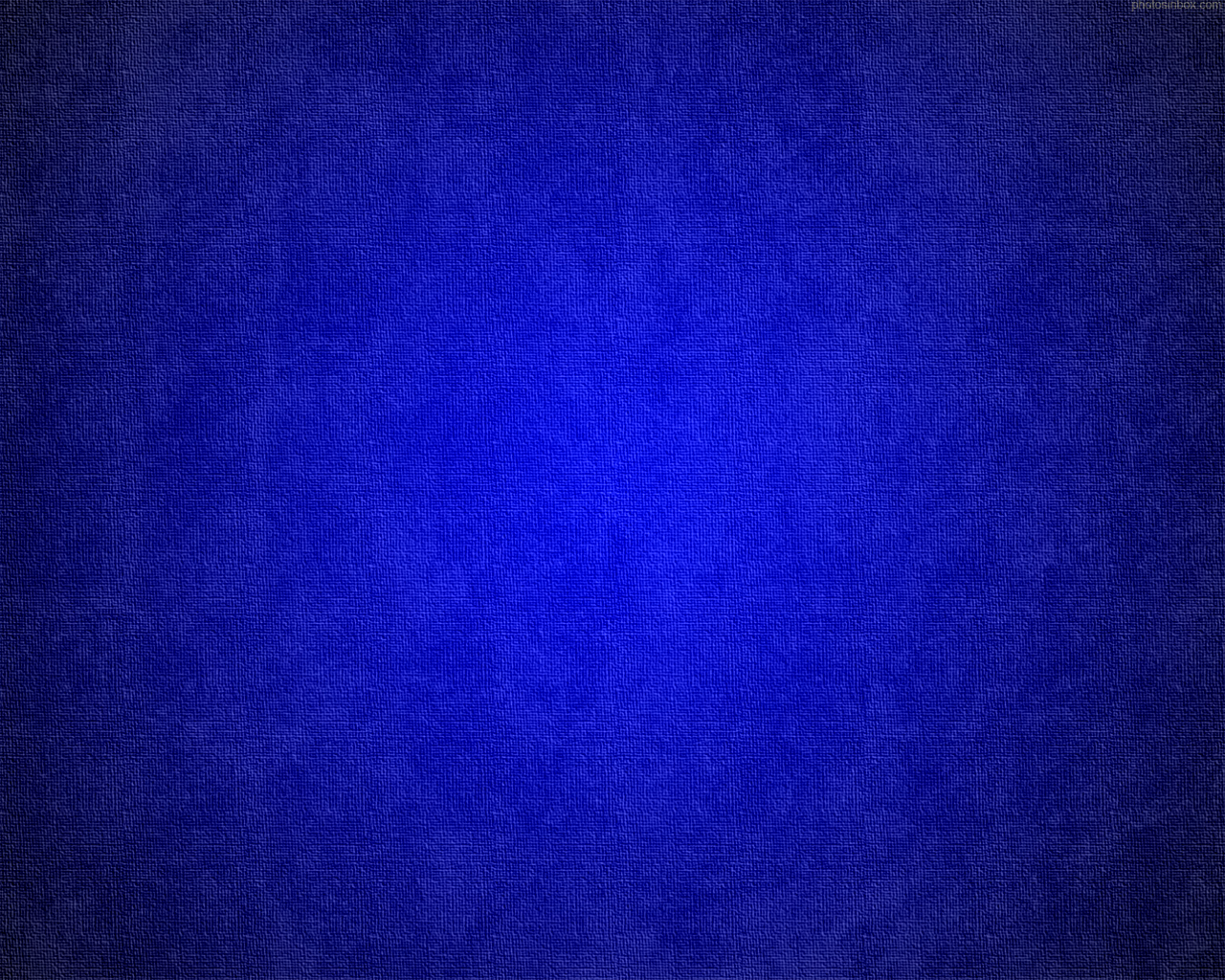 Sources:

Suggested Hymn: #85 How Firm A Foundation

Video:
Growing Through Life’s Trials(1:01)

Old Testament Institute Manual (Prophecies of the Dispensation of the fullness of Times) Chapter 15

Bible Chronology 

3.  Text: Attr. to Robert Keen, ca. 1787. Included in the first LDS hymnbook, 1835.
Music: Attr. to J. Ellis, ca. 1889

4.  Elder Bruce R. McConkie (Doctrines of Salvation, vol. 1, pp. 170–174.)” (Mormon Doctrine, p. 221.)
Presentation by ©http://fashionsbylynda.com/blog/
*Who is Esaias?
Elder George Teasdale said: “Instead of speaking comforting words to Jerusalem, He [Christ] exclaimed: ‘O Jerusalem, Jerusalem, thou that killest the Prophets, and stonest them which are sent unto thee, how often would I have gathered thy children together, even as a hen gathereth her chickens under her wings, and ye would not! Behold, your house is left unto you desolate.’ Were these comforting words to Jerusalem? I think not. It is very evident that John the Baptist was not only the forerunner of His first coming, but also of His second advent. The Scriptures are plain on this matter.” (In Journal of Discourses, 25:16.)
Only with the Second Coming of the Lord will Jerusalem find forgiveness and peace. Therefore, the reference to the voice in the wilderness (John the Baptist) making a straight way in the desert applies to his ministry as a forerunner for both the former and the latter days. Luke quoted Isaiah 40:3–5(see Luke 3:4–6)—not only verse 3 but also verses 4 and 5, which are clearly millennial in application. When Joseph Smith revised Luke’s passage, he added five verses that also apply to the Second Coming and clearly identify the Savior as Him for whom the forerunner would prepare the way.
Since the five verses the Prophet Joseph added were put in the middle of Luke’s quotation of Isaiah, it can be assumed they were part of Isaiah’s original text. They are therefore cited here (they were inserted between verses 3 and 4 of Luke).
“For behold, and lo, he shall come, as it is written in the book of the prophets, to take away the sins of the world, and to bring salvation unto the heathen nations, to gather together those who are lost, who are of the sheepfold of Israel;
“Yea, even the dispersed and afflicted; and also to prepare the way, and make possible the preaching of the gospel unto the Gentiles;
“And to be a light unto all who sit in darkness, unto the uttermost parts of the earth; to bring to pass the resurrection from the dead, and to ascend up on high, to dwell on the right hand of the Father,
“Until the fulness of time, and the law and the testimony shall be sealed, and the keys of the kingdom shall be delivered up again unto the Father;
“To administer justice unto all; to come down in judgment upon all, and to convince all the ungodly of their ungodly deeds, which they have committed; and all this in the day that he shall come.” (JST, Luke 3:5–9.)
Clearly John the Baptist fulfilled this prophecy twice. But there was to be yet another fulfillment of the prophecy.
Another forerunner who prepared for Christ’s coming was the Prophet Joseph Smith. President Joseph Fielding Smith observed that “Malachi [as does Isaiah] speaks of the Lord sending his messenger to prepare the way before him, and while that does have reference to the coming of John the Baptist, it is one of those prophecies in the scriptures that has a double fulfilment. It has reference also to the coming of the Prophet Joseph Smith, because that messenger which was to come and prepare the way before him, was to come in this day. I am going to take just a moment for that because it is important, and I will show you when this messenger was to deliver his message. …
“The Lord declared, through one of his prophets, that before his second coming a messenger should be sent to prepare the way and make it straight. You may apply this to John if you will, and it is true. John, the messenger who came to prepare the way before the Lord in the former dispensation, also came in this dispensation as a messenger to Joseph Smith; so it applies, if you wish to apply it so, to John who came as a messenger to prepare the way before the Lord.
“But I go farther and maintain that Joseph Smith was the messenger whom the Lord sent to prepare the way before him. He came, and under direction of holy messengers laid the foundation for the kingdom of God and of this marvelous work and a wonder that the world might be prepared for the coming of the Lord.” (Doctrines of Salvation, 1:193–95.)
Found in source (1)
Grass and flowers:
The metaphors the prophets drew from the land of Canaan had poignant spiritual messages. The spring rains, called the “latter rains” (Jeremiah 3:3), fall through April and May. During these rains the grass springs up in Israel as a spontaneous, green carpet over the land in such abundance and splendor that it seems it could never fail. Within a very short time the rains end, however, and the fierce summer heat turns the grass brown almost overnight. It simply seems to disappear across the barren hills. The withered, lifeless grass was the metaphor Isaiah chose to describe the wicked whose ways seem to be so attractive to the world but cannot endure long. Only those sanctified of the Lord will withstand the glory of His coming, for the wicked will be as the dried grass before a blazing fire. (Compare D&C 101:24–25.) (1)
A. O islands... let the people... come near
   B. Who raised up the righteous man from the east? (Rhetorical question suggesting the Lord)
      C. He gave them as the dust to his sword (might and power of the man)
      C. He pursued them and passed safely (might and power repeated)
   B. Who hath wrought and done it? (Rhetorical question suggesting the Lord repeated)
A. The isles saw it... drew near, and came
Isaiah 41:10 Strengthen:
We do not know the challenges and adversities that life will give us. But the scriptures promise us that "with God nothing shall be impossible" (Luke 1:37), and we can say with the Apostle Paul, "I can do all things through Christ which strengtheneth me" (Philip. 4:13).
 
The scriptures are filled with testimonies of the strength that comes from the Savior. I always feel a lift of the heart that comes to me when I read these rejoicings of the prophets:
 
Moses exulted, "The Lord is my strength and song, and he is become my salvation" (Ex. 15:2).
 
David sang, "God is my strength and power: and he maketh my way perfect" (2 Sam. 22:33).
 
To Isaiah, the Lord promised, "Fear thou not; for I am with thee: be not dismayed; for I am thy God: I will strengthen thee; yea, I will help thee; yea, I will uphold thee with the right hand of my righteousness" (Isa. 41:10).
 
How can we build this kind of faith in the strength of the Savior? David had counsel for the people of his time that I repeat to you: "Seek the Lord and his strength ... continually" (1 Chr. 16:11). "Blessed is the man [or woman] whose strength is in thee. ... Go from strength to strength" (Ps. 84:5, 7).
 
Sisters, strengthen yourselves by seeking the source of true strength-the Savior. Come unto him. He loves you. He desires your happiness and exults in your desires for righteousness. Make him your strength, your daily companion, your rod and your staff. Let him comfort you. There is no burden we need bear alone. His grace compensates for our deficiencies.
 
Your strength will strengthen others-your children, your husband, your friends, and your sisters in the gospel. That strength will flow back from them to you when you need it. Chieko N. Okazaki ("Strength in the Savior," Ensign, Nov. 1993, 95-96)
Waters and Sand:
Isaiah’s poetic way of saying that God knows the world so intimately that He knows even the measure of the waters of the ocean and the dust of the earth. (See Brigham Young, in Journal of Discourses,7:141.)
The other verses emphasize through the impressive use of contrasts the greatness of God and the nothingness of mortal nations and the gods they worship. (1)
Wisdom of the Wicked Futile: Isaiah 41
The Lord challenged the wisest of the world to produce the smallest insight into the future (see vv. 21–23) and reminded them that their works are “nothing” (v. 24) and that in the end their values “are all vanity” and will only bring “confusion” (v. 29). (1)
Israel and the Wars Between 1949-2009
“The conflicts between the Arab nations (as a group), and Israel. As a rule, a legal state of war has existed between Israel and her Arab enemies since the beginning of the first war in 1948. Egypt signed a peace treaty with Israel in 1979, and Jordan made peace in 1994. The Palestine Authority, headed by Yassir Arafat and his Al-Fatah faction of the Palestine Liberation Organization negotiated a semi-peace, which, from mid-2000 on, has been destroyed through the "Al-Aqsa" Intifada violence. Other Palestinian groups, most notably Hamas, have been at war with Israel continuously. Although Israel and most Arab nations are technically in a continuous state of war, unless otherwise noted, specific outbreaks of fighting are considered to be separate wars...
The ongoing conflict between Israel and the Palestinians is both simple to understand, yet deeply complex. At the heart of this conflict is a basic idea that both sides believe: 
The Israelis believe that they are entitled to the land now known as Israel, while the Palestinians believe that they are entitled to the land they call Palestine. Unfortunately, both sides claim the same land; they simply call the land by different names. For religious Jewish Israelis and religious Muslim Palestinians, the belief is deeper still, for both sides believe that God (called Jehovah by the Jews and Allah by the Muslims), gave them the land, and that to give it away or to give it up to another people is an insult to God and a sin.
Found in:
http://www.gospeldoctrine.com/content/isaiah-40
(http://www.historyguy.com/arab_israeli_wars.html(link is external))